Figure 2. Viewing food pictures elicits activity in insula/operculum. A high-resolution anatomical scan showing ...
Cereb Cortex, Volume 15, Issue 10, October 2005, Pages 1602–1608, https://doi.org/10.1093/cercor/bhi038
The content of this slide may be subject to copyright: please see the slide notes for details.
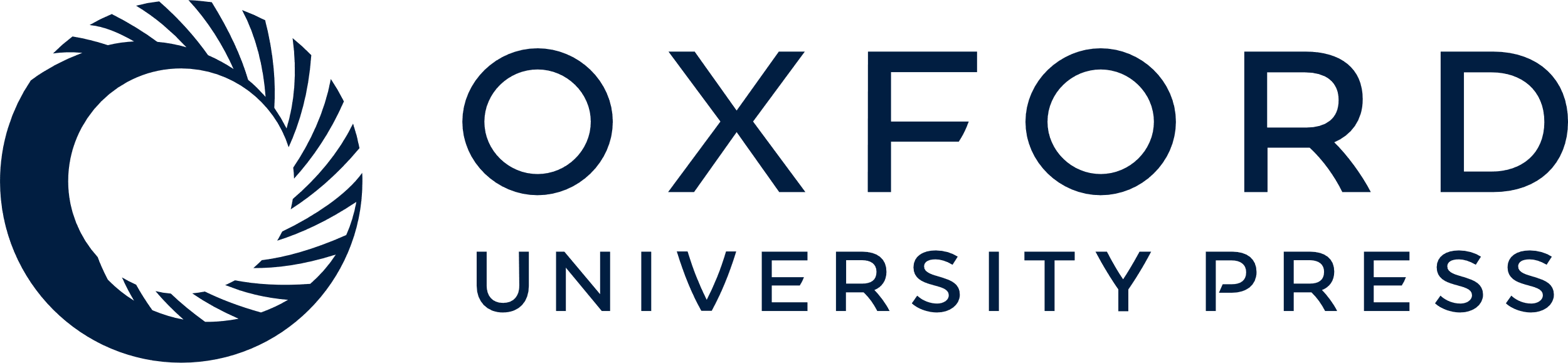 [Speaker Notes: Figure 2. Viewing food pictures elicits activity in insula/operculum. A high-resolution anatomical scan showing activity in right insula/operculum associated with viewing pictures of food items. The bar graph displays the average percent signal change in the right insula/operculum cluster for all nine subjects during a period between 4 and 14 s post-stimulus. The y-axis indicates percent signal change relative to signal baseline, with error bars representing ± 1 SEM of the subjects. The data shown in the bar graph were obtained in the random effects contrast of foods > locations with P < 0.005.


Unless provided in the caption above, the following copyright applies to the content of this slide: © The Author 2005. Published by Oxford University Press. All rights reserved. For permissions, please e-mail: journals.permissions@oupjournals.org]